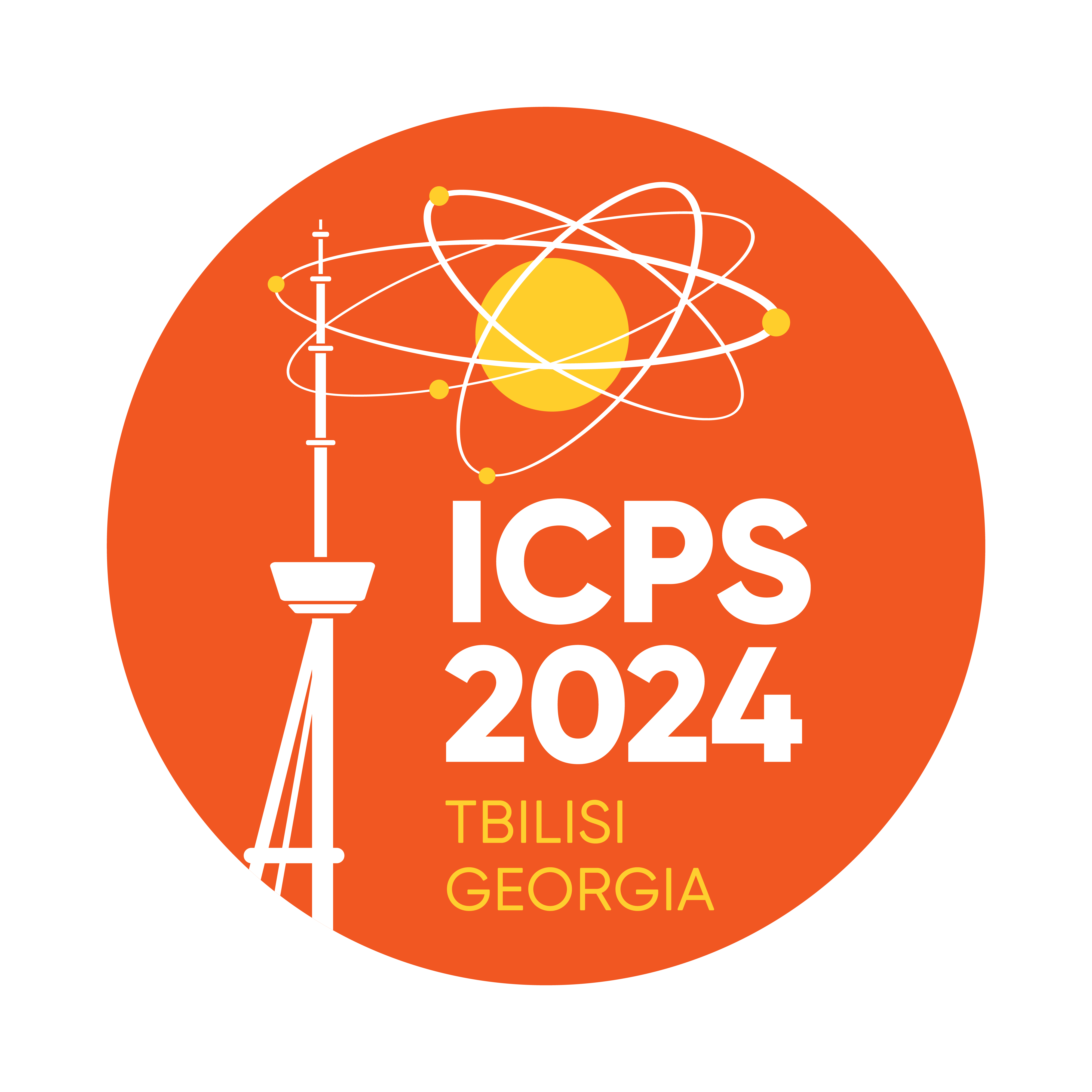 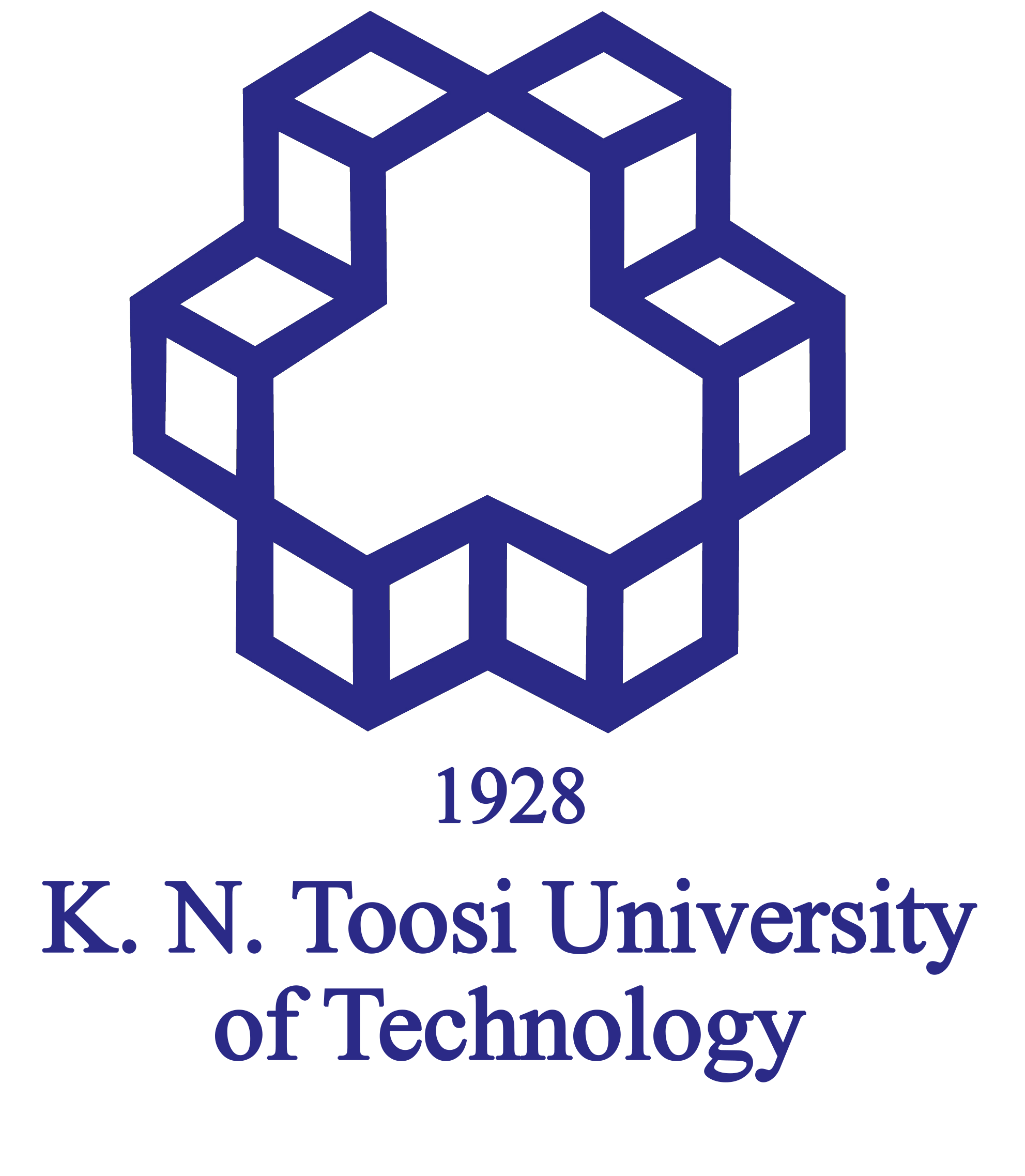 Unveiling Hidden Gamma-Ray Sources: Discoveries with SEMIFIC III on Fermi-LAT Data
Mehran Soor
Dr. Hadi Hedayadi
Fatemeh Akhondi
KNTU
KNTU
Prof at KNTU (Supervisor)
Enhanced the data by removing noise.
TABLE OF CONTENT
01
02
03
04
05
Fermi-LAT Data Selection
Data Denoising
Conclusion
Introduction
Analysis New Sources
Analyze The Findings To Discover Additional Resources.
Gamma-Ray Astronomy.
Select All-sky Data With Condition Now!
Enhanced The Data By Removing Noise.
Let’s Talk About New Findings!
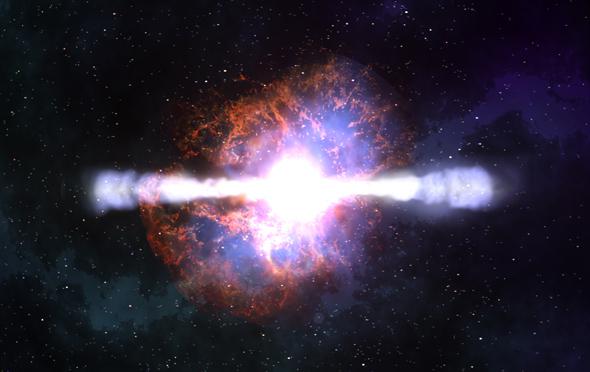 INTRODUCTION
INTRODUCTION
What is Gamma-Ray Astronomy?
Gamma rays have energies exceeding 100 keV.
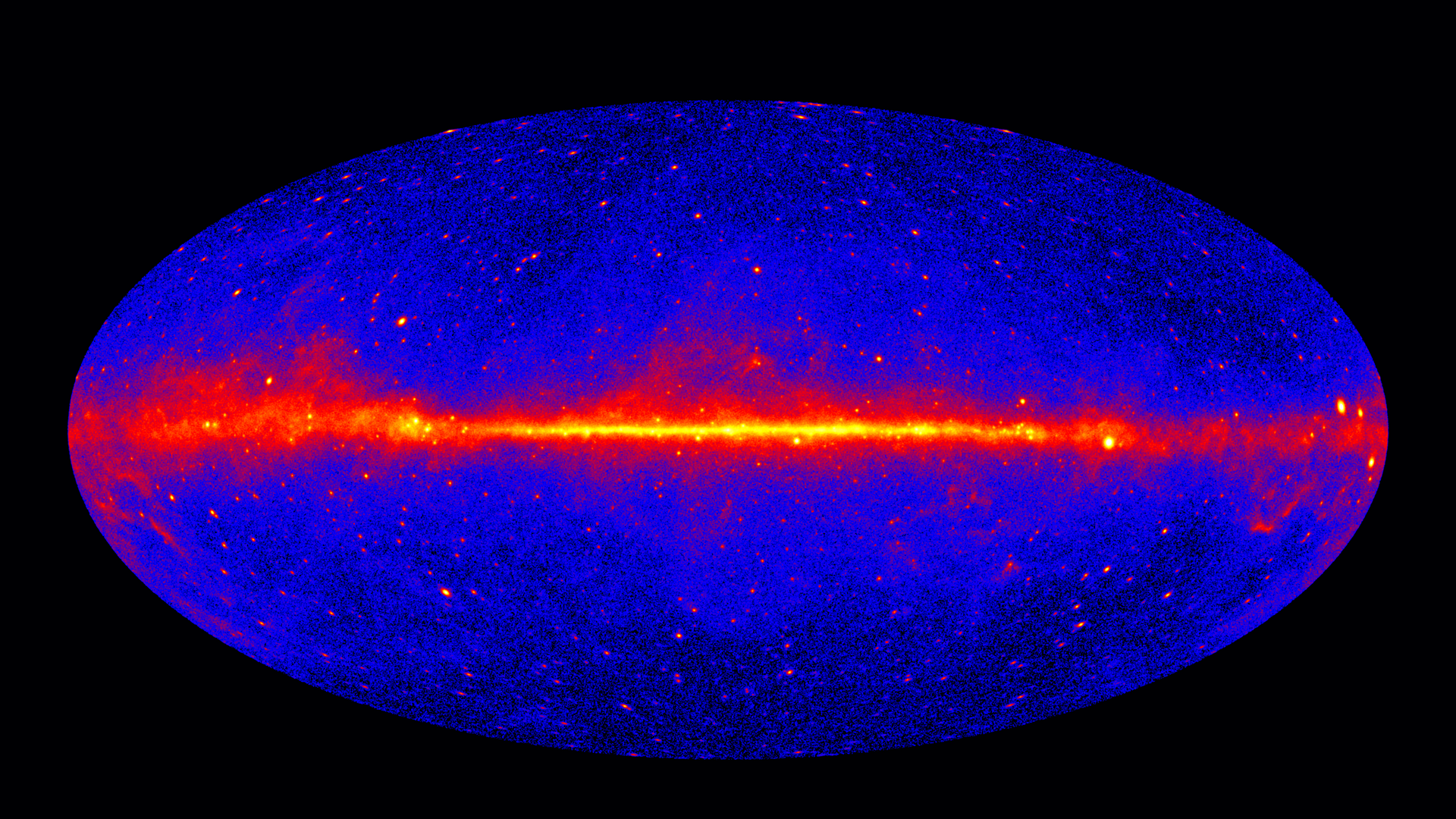 NASA/DOE/Fermi LAT Collaboration
Page 4/23
INTRODUCTION
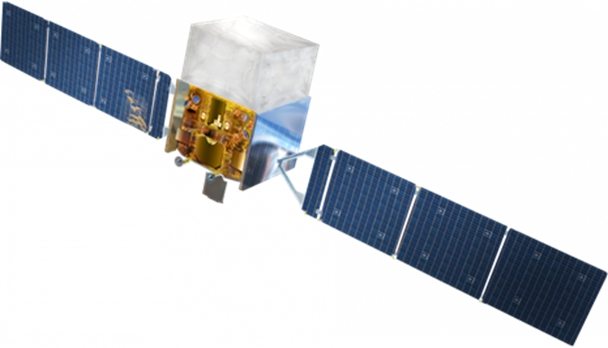 Fermi-LAT

Onboard the Fermi satellite
Energy sensitivity → 20 MeV to over >300 GeV
Events record accuracy → < 1µs. 
Entire sky covering → every 3 hours.
Field of view →  2.4 sr
Page 5/23
INTRODUCTION
What is the PROBLEM?
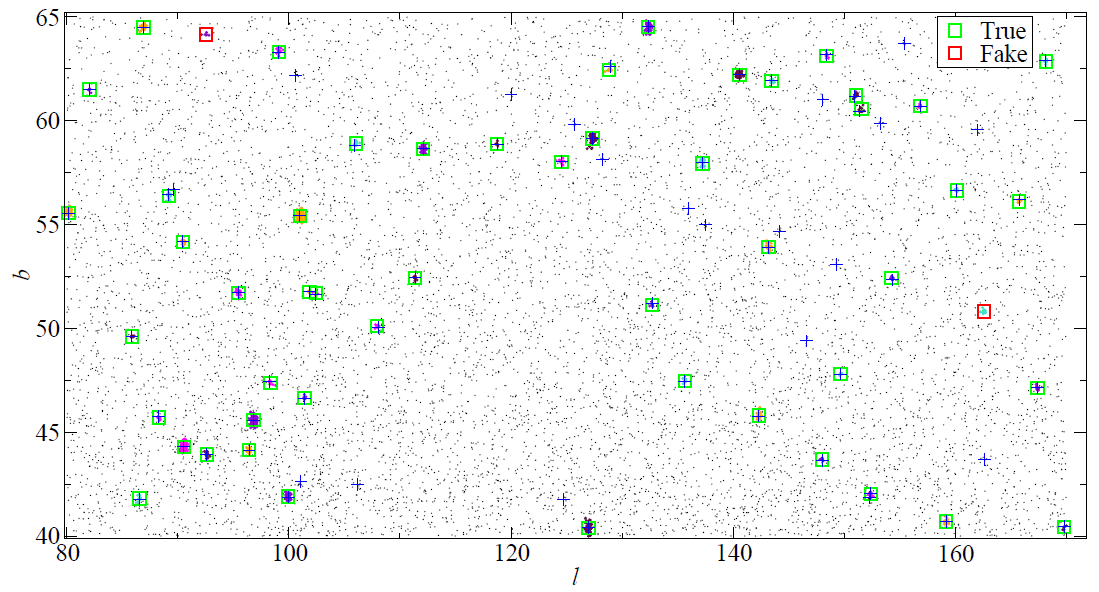 A. Tramacere et al (2013).
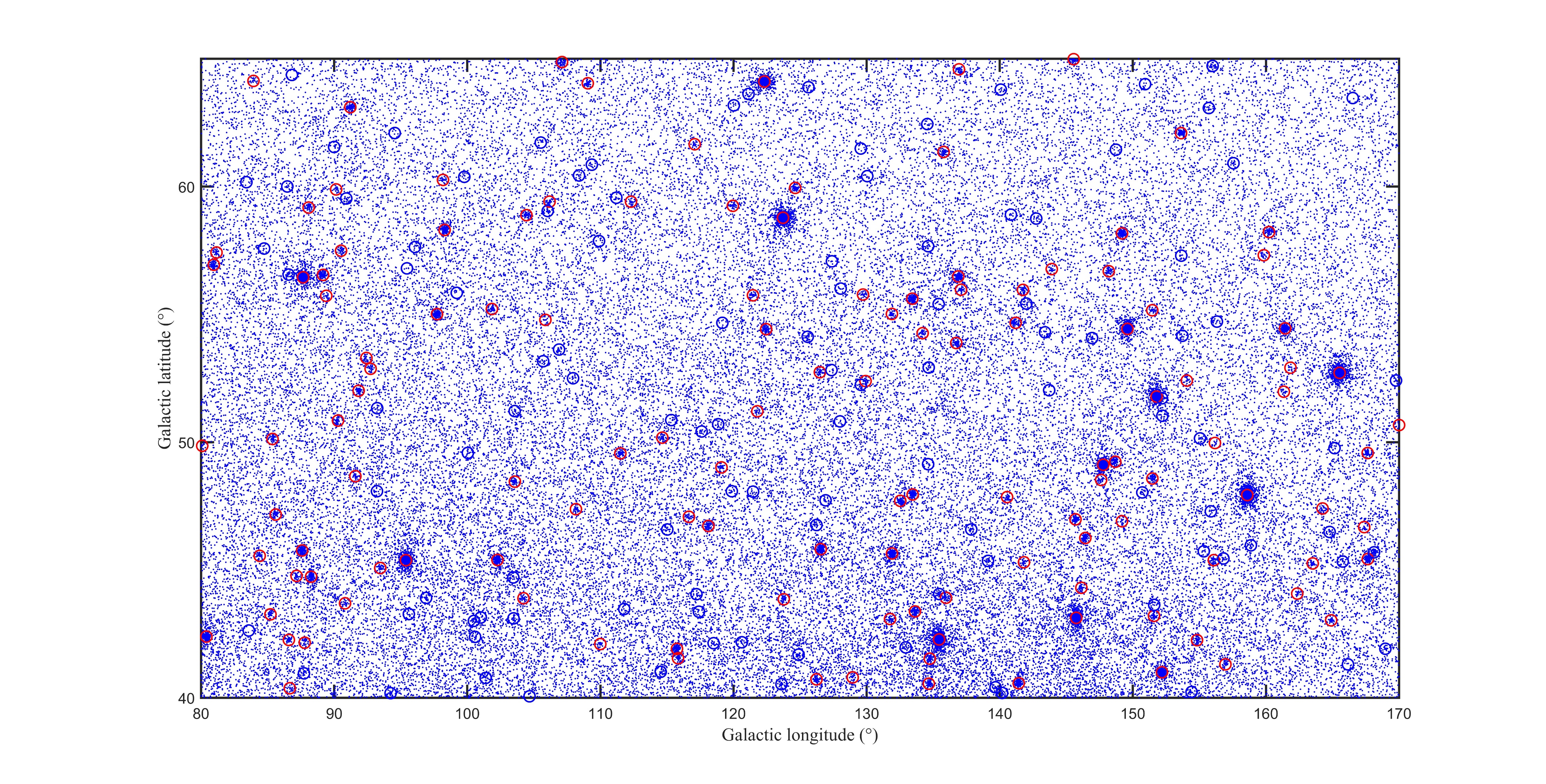 Page 6/23
LAT Data Server (2023).
2
Fermi-LAT Data Selection
Fermi-LAT dataset
Page 7/23
Fermi-LAT dataset
Scatter plot:         2M photons & 3936 sources
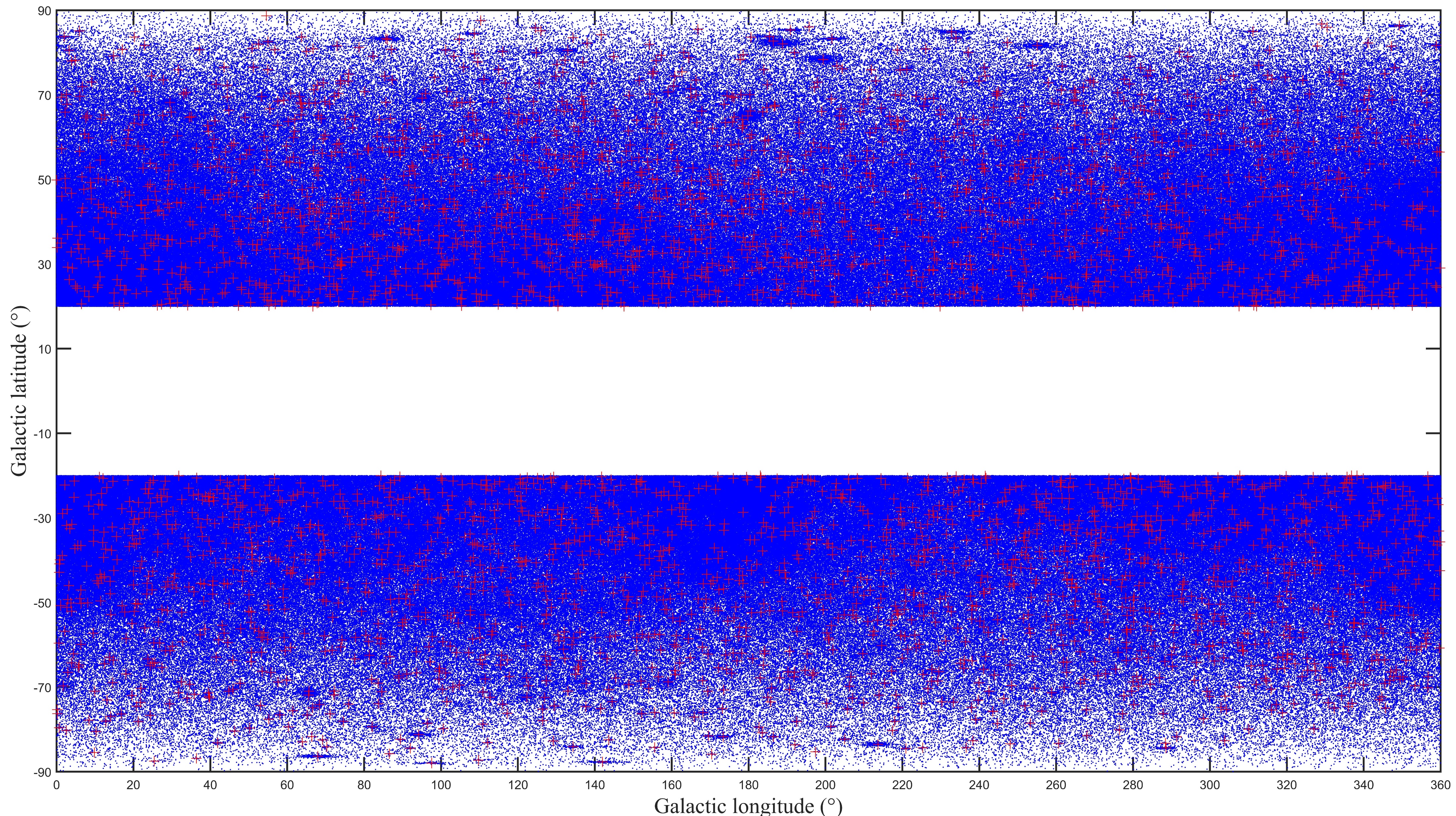 Page 8/23
Fermi-LAT dataset
Let’s cut the field to explore!
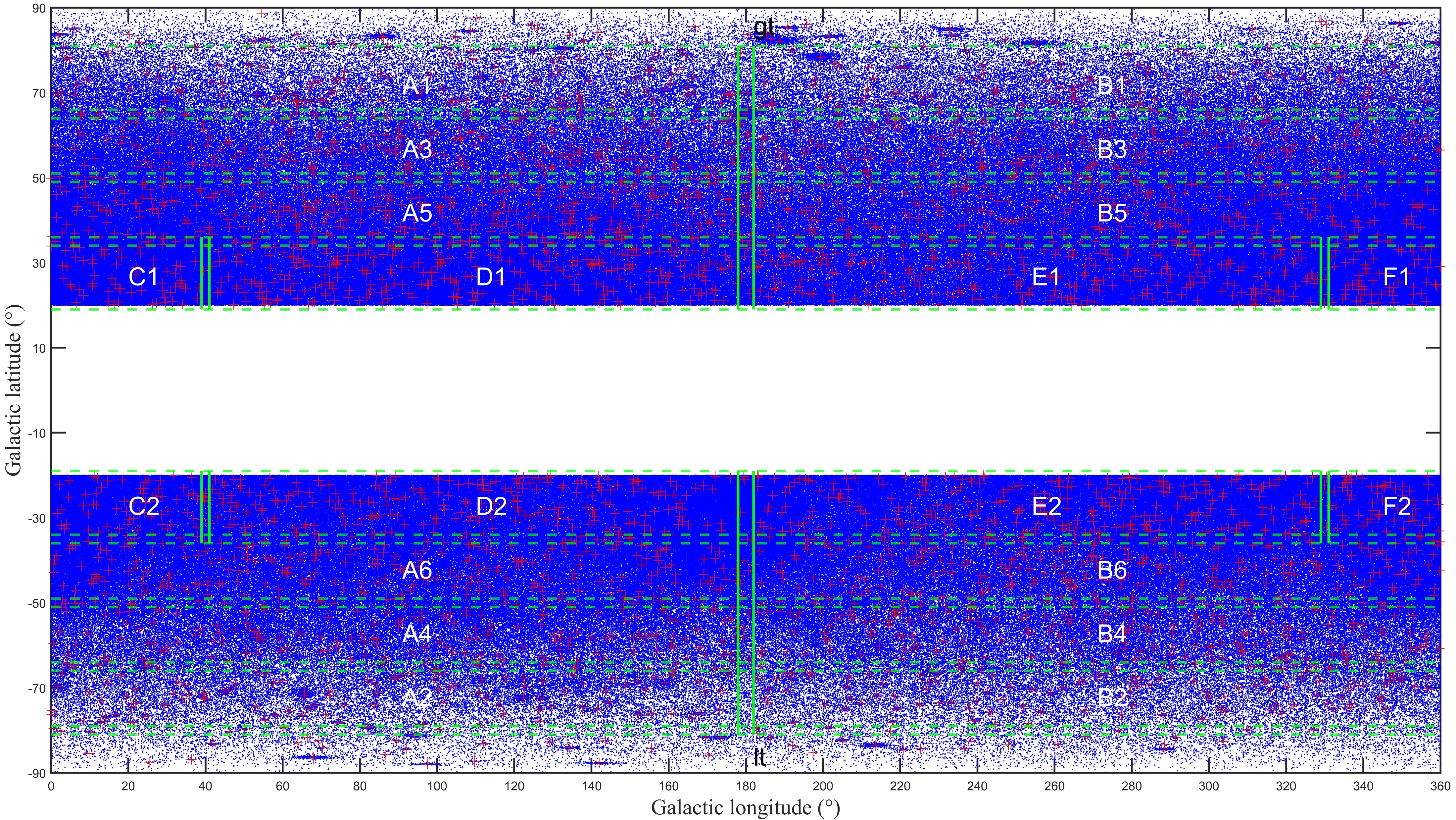 Page 9/23
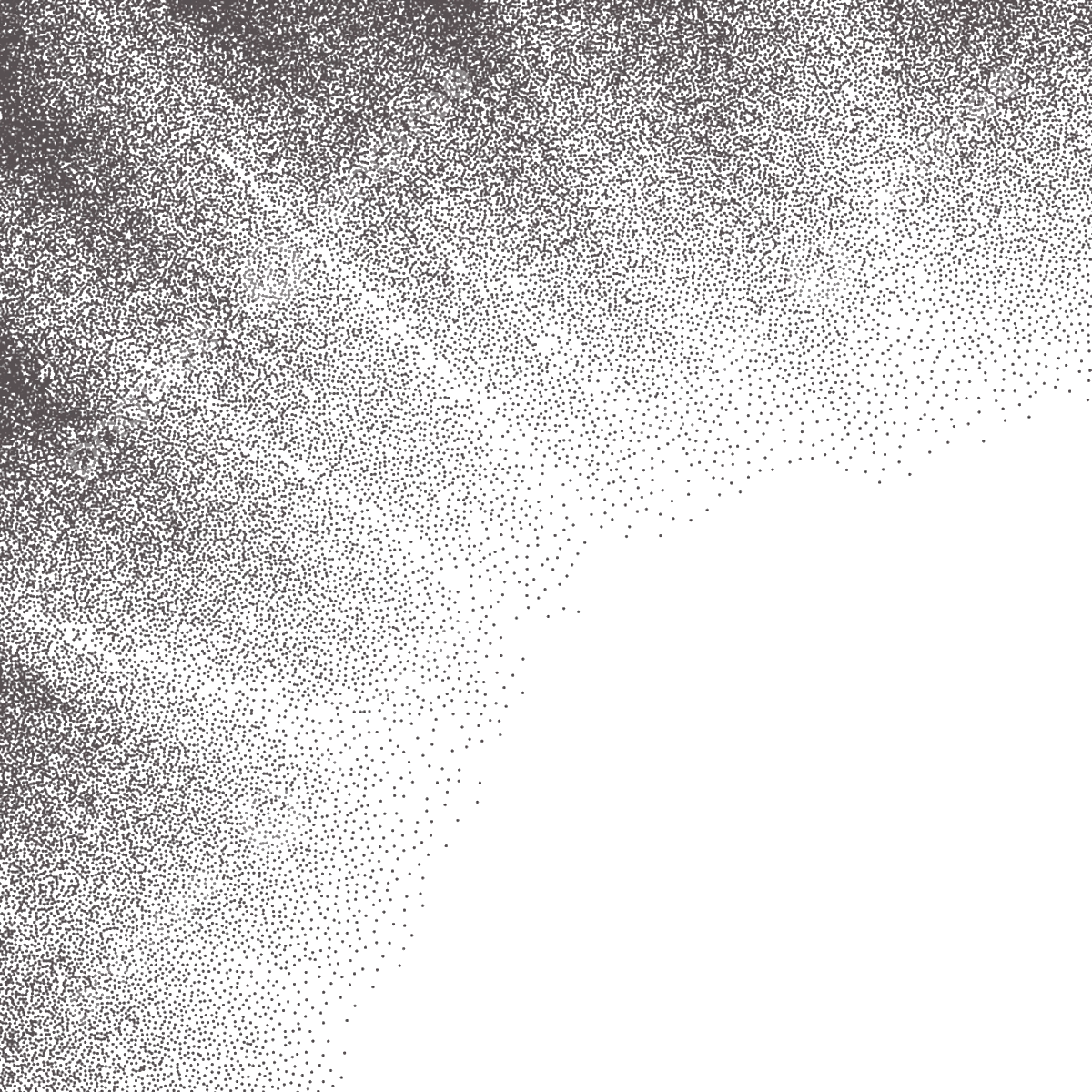 3
Data Denoising
Data denoising
Let's consider a scenario where we choose from one of the 22 fields.
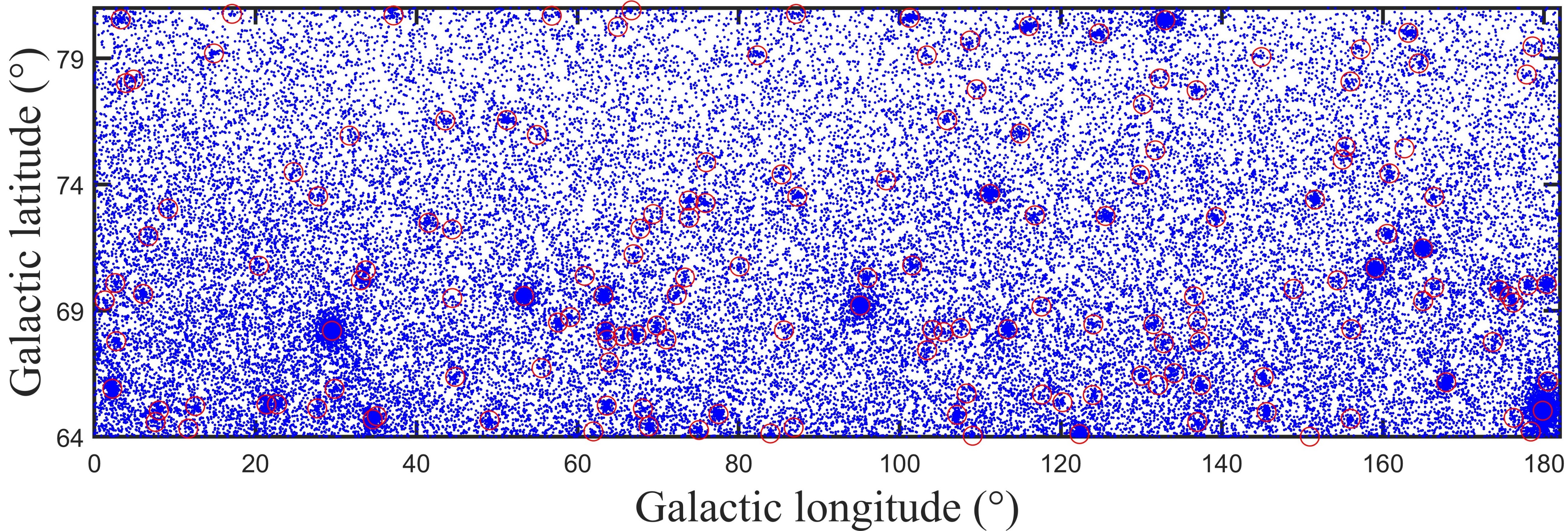 Page 12/23
Data denoising
DBSCAN before denoising
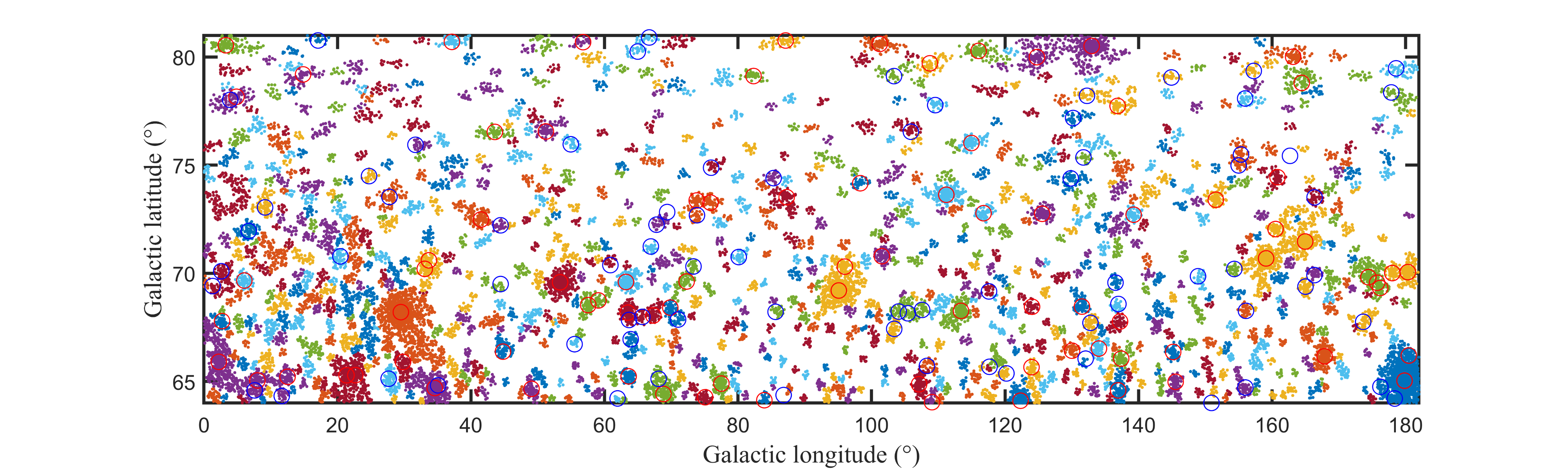 Page 13/23
Data denoising
DBSCAN after denoising





Apply DBSCAN on the Field With Cut 𝑎>𝑎 ̅ 










Apply DBSCAN on the Field With Cut 𝑎>𝑎 ̅/2
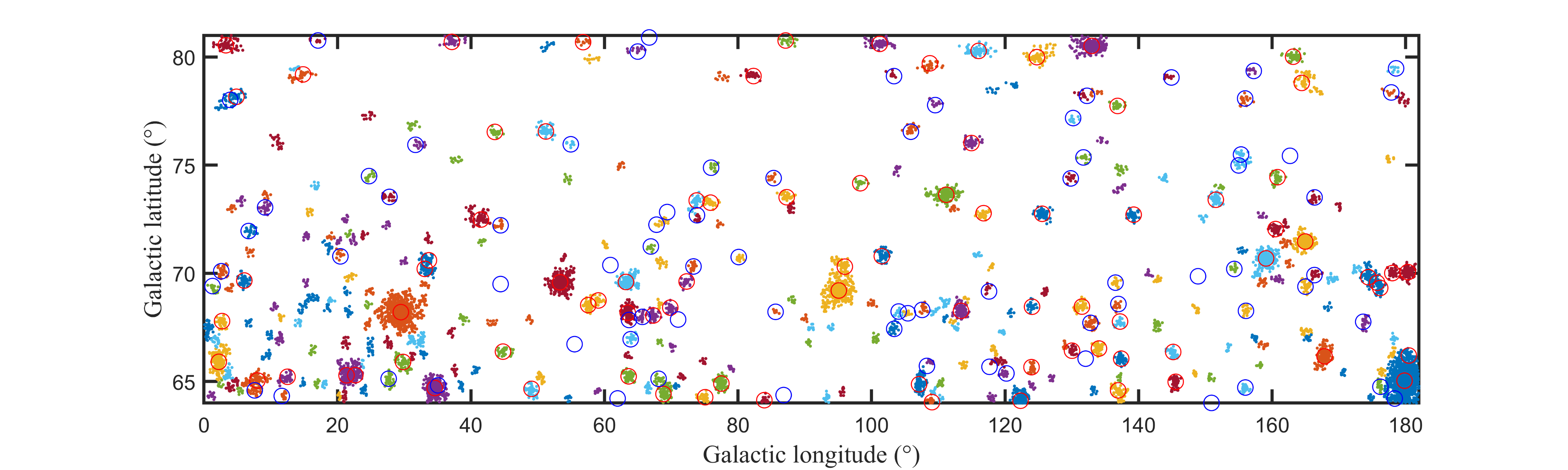 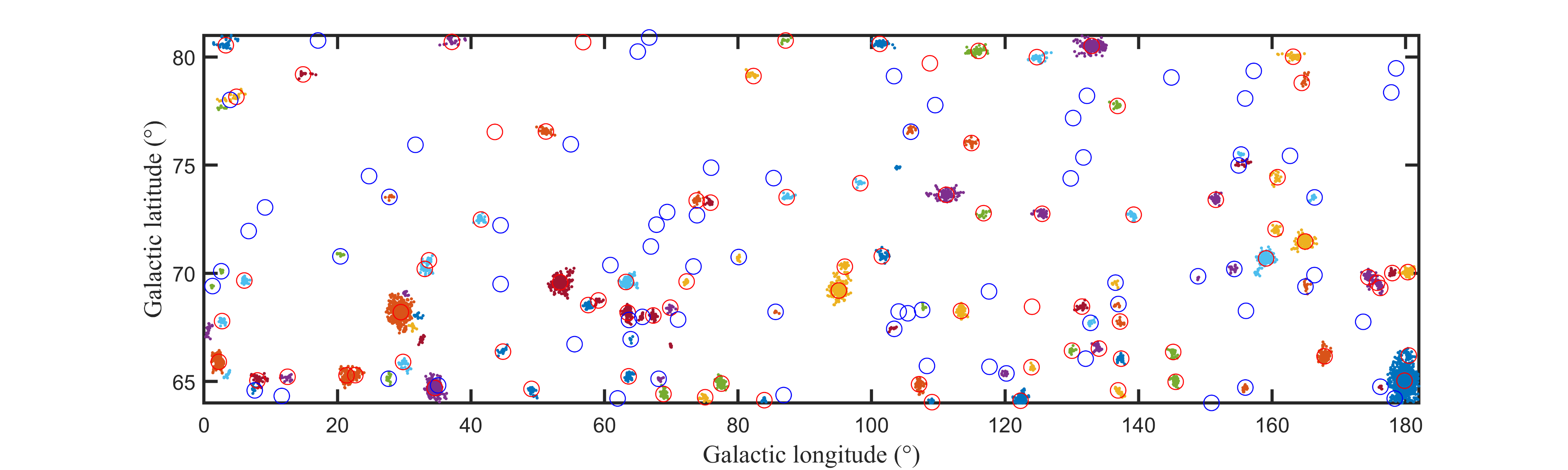 Page 14/23
4
Analysis New Sources
Analysis New Sources
We completed our analysis and removed noise from all 22 fields to discover new sources!

After that, we discovered a total of 16 potential sources!
Just like this one:
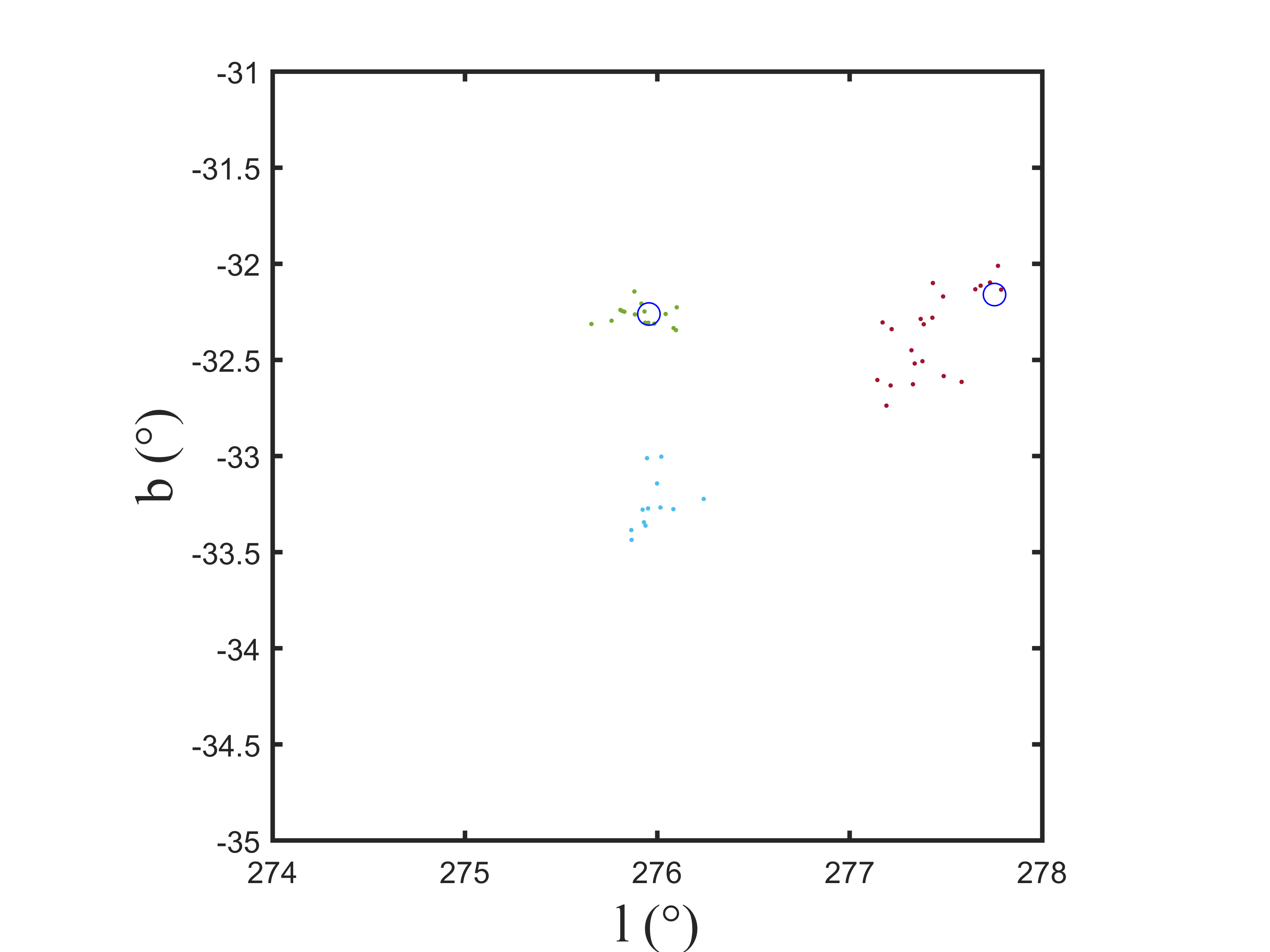 Source Candidate
Page 16/23
Analysis New Sources
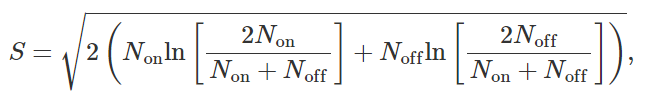 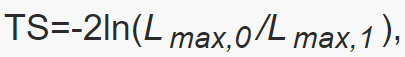 Page 17/23
Analysis New Sources
Potential sources on scatter plot
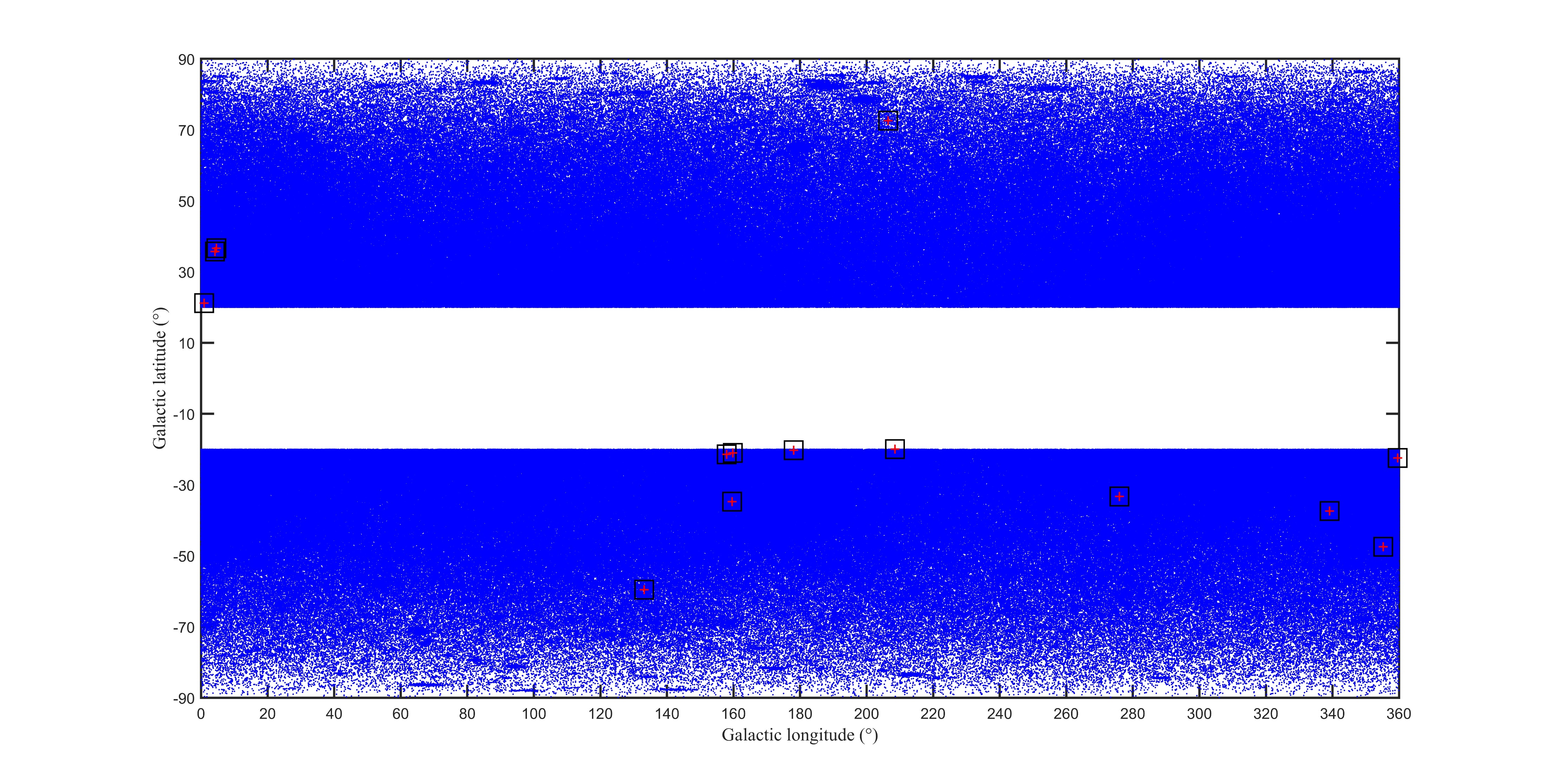 Page 18/23
Analysis New Sources
TS Map
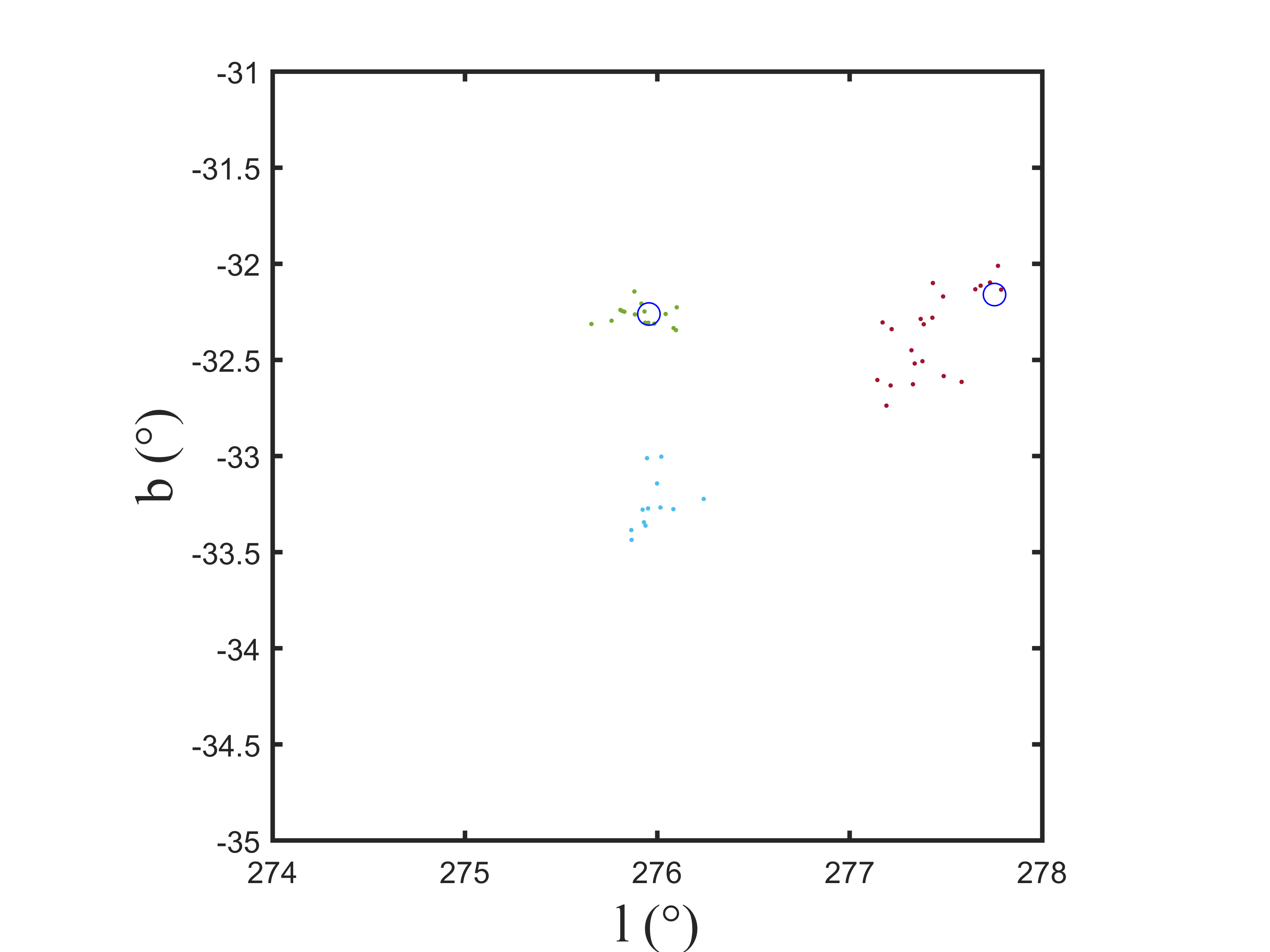 -31
4FGL J0535.2-6736
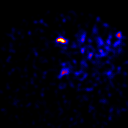 4FGL J0535.7-6604c
b
Source Candidate
-33
275                                      l                                    277
Page 19/23
Analysis New Sources
Table of results
Page 20/23
5
Conclusion
Conclusion
Tested on random fields
We develop an algorithmHedayati et al (2023)
tested on Fermi-Lat Data
Reach 16 Candidate Sources!
Analysis All sky
Page 22/23
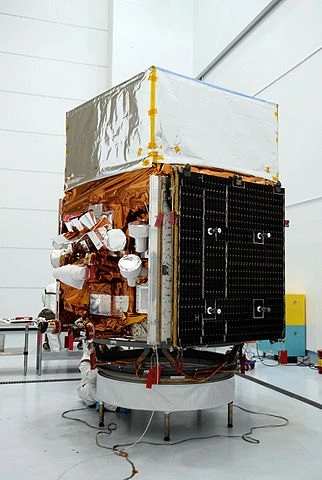 Thanks!Mehransoor96@gmail.com